Лекция 32. Предательство Иуды, взятие Христа под стражу. Суд над Господом у первосвященников Анны и Каиафы. Отречение Петра. Суд синедриона. Погибель Иуды Предателя. Христос на суде у Пилата и Ирода.
Предательство Иуды
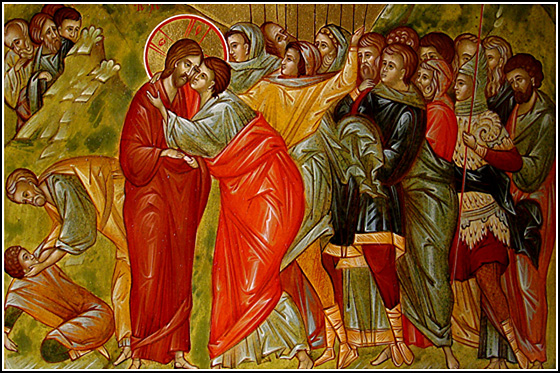 Зигабен: «Лука (22,48) говорит, что когда Иуда подошел к Иисусу Христу, чтобы поцеловать Его, то Иисус Христос сказал ему: Иудо, лобзанием ли Сына Человеческого предаеши? Великодушно высказал пред ним цель лобзания и упрекнул за то, что знак любви он делает знаком предательства. Однако не оттолкнул от Себя, но принял целование, и позволил взять Себя».
«По св. Иоанну, Иуда привел целую спиру, т.е. часть легиона, называемую когортой и состоящую из 1000 человек с тысяченачальником во главе. Толпа эта пришла с фонарями и факелами в предположении, что Господь может укрыться в потаенных местах сада. Воины были вооружены мечами, а слуги первосвященников – дрекольями. По-видимому, они ожидали возможности серьезного сопротивления».
Блж. Феофилакт: «Дает знак Иуда отчасти потому, что была ночь и они не могли распознать, а с другой стороны и потому, что пришедшие взять Иисуса были не столько из простого народа, сколько из слуг архиерейских, которые и вовсе, может быть, не знали Иисуса. Ученик указывает им Учителя посредством целования».
Блж. Феофилакт: «Господь говорит о погибели душевной, которой не подвергся никто из учеников Его, а евангелист понял это и о погибели телесной. Чудно, как воины не взяли вместе с Ним апостолов и не умертвили их даже и тогда, когда Петр раздражил их. Очевидно, это совершилось силою Того, Кто был взят ими... По причине немощи их, поставляет их вне искушений».
Блж. Феофилакт: «Христос спрашивает не по нужде знать, но с целью показать, что и тогда, как Он налицо, они не видели Его и не узнавали. Он спрашивает, как другое лицо, и Его не узнают по голосу ни прочие, ни сам Иуда. Так, значит, сила Его была неизреченна, что не могли бы и распять Его, если бы Он Сам не предался добровольно».
Аверкий: «Пришедшим было внушено, что они должны будут взять Иисуса хитростью, осторожно, так как Он имеет приверженцев, которые могут за Него заступиться. И вдруг Он открыто, как бы ничего не боясь, говорит: «Это Я». Эти слова Христовы заключали в себе для врагов Его потрясающую силу. И неожиданность такого ответа и сила духа, проявленная в нем, произвели на пришедших необыкновенное действие: они отступили назад, и пали на землю».
«Первосвященники, очевидно боясь народного возмущения, дали приказ Иуде взять Иисуса осторожно. Отряду, видимо, не было сказано, Кого им нужно привести».
Глатков: «Такая осторожность со стороны первосвященников требовалась по двум причинам: посланные могли встретить случайно бодрствующих из народа, проболтаться им, за Кем идут, и тем привлечь толпу, которая могла бы и освободить задержанного Пророка своего; к тому же, был уже случай, когда стража храма и слуги первосвященников, посланные взять Иисуса, не посмели задержать Его (Ин. 7:45-46)».
Взятие Христа под стражу, меч Петра
Аверкий: «ибо все взявшие меч, мечем погибнут» – это, конечно, не пророчество, а только закон Божественной правды общего характера: кто нападает на другого с намерением лишить его жизни или нанести ему рану, тот сам достоин того же. Это та же мысль, которая заключена в заповеди, данной после потопа: «кто прольет кровь человеческую, того кровь прольется рукою человека: ибо человек создан по образу Божию…» (Быт. 9:6)».
Блж. Феофилакт: «Он (Петр) имел при себе, как незадолго пред этим заклавший агнца, которого вкусили на вечери. Отсекая ухо, показывает, что иудеи больны были непослушанием».
Блж. Иероним: «Малх, т. е. царь, некогда народ иудейский, сделался рабом нечестия и жадности священников. И потерял он правое ухо, чтобы все незначительное в букве Писания слушать левым ухом. А Господь восстанавливает правое ухо у тех из иудеев, которые желают веровать, и род рабов обращает в царственный и священнический».
Зигабен: «раб первосвященника лишился уха, чтобы показать, что первосвященники завистью лишены были слышания пророчеств относительно Его, т.е. понимания их. Исцелением раба Он показал Свое милосердие к ним, и то, что мог бы отомстить им, если бы хотел; научил также делать добро тем, которые делают нам зло. Но каким это образом поражает мечом тот, которому заповедано не мстить? Прежде всего – он делал это не за себя, а за Учителя, а потом – был еще не совершен».
Лопухин: «В словах Христа слышен горький упрек. Самое первое поругание заключалось в том, что Он к «злодеям причтен был» (Ис. 53,12). Но Он не был разбойником. Это сильно выражено в словах «сидел Я», которые, с одной стороны, указывают на обычай Христа учить в храме «сидя», а с другой — на полную противоположность Его мирной и спокойной деятельности — деятельности разбойников, подвижной, тайной и полной опасностей».
Блж. Феофилакт: «Указывается этим, что будут истреблены от меча римлян иудеи, взявшие меч против Него».
Блж. Иероним: «Я не нуждаюсь в помощи двенадцати апостолов, хотя бы они даже все защищали Меня, потому что Я могу иметь двенадцать легионов ангельского войска. У древних один легион составлялся из шести тысяч человек».
Блж. Феофилакт: «Впрочем, вы предпринимаете поистине дела ночи, и власть ваша есть власть тьмы. Поэтому вы точно выбрали такое время, которое прилично и вам, и делу, которое вы предпринимаете».
Бегство учеников, случай с нагим юношей
Зигабен: «Одни говорят, что юноша был из того дома, в котором Иисус Христос вкушал пасху, а другие, что это был Иаков, брат Господень, который всю свою жизнь употреблял одну одежду».
«Но не все Апостолы окончательно покинули Господа. Двое из них – Петр и Иоанн – стали издали следить за удалившимся отрядом воинов, который взял Иисуса, пошли за Ним, хотя и в некотором отдалении и так дошли до самого Иерусалима, видя, куда был приведен их любимый Учитель. Куда бежали остальные девять учеников неизвестно, но по-видимому, они так были потрясены и напуганы всем происшедшим, что сидели где-то спрятавшись при запертых дверях (Ин. 20, 19)».
Аверкий: «Можно думать, что этот юноша жил где-то неподалеку, проснулся от шума, произведенного отрядом, и поспешил, не одеваясь, а лишь прикрывшись одеялом, выйти из дома и посмотреть, что такое происходит. Древнее предание видит в этом юноше самого Евангелиста Марка. Евангелисты часто скрывали свое имя, говоря о самих себе».
Суд над Господом у первосвященника Анны
Зигабен: «От радости они хвастались этим делом, как бы представляя какой-либо трофей. И ведоша Его ко Анне первее, так как Каиафа, который был в том году первосвященником, почитал его, как отца, вследствие таких родственных связей».
« Ап. Иоанн был знаком первосвященнику, которому именно и почему, неизвестно: по преданию – по своему рыболовству».
Глатков: «Если бы Иисус молча перенес это оскорбление, то могли бы подумать, что Он признает его заслуженным; особенно же возгордился бы не в меру ревностный слуга таким молчаливым одобрением его поступка. Поэтому, чтобы пресечь зло в самом его начале, чтобы дать слуге почувствовать всю тяжесть его греха, Иисус побеждает зло добрым словом. «Если Я сказал худо, то покажи, что худо, укажи, что именно в моем ответе первосвященнику ты считаешь дурным; а если Я сказал хорошо, то за что же ты бьешь Меня? (Ин. 18:23)».
Блж. Феофилакт: «Первосвященник спрашивает Иисуса об учениках, может быть, так: где они, кто они, с какою целью Он собирал их, и какое у Него намерение? он хотел обличить Его, как нововводителя какого-нибудь или возмутителя. Спрашивает и об учении: в чем оно заключается, не разнится ли от Закона, не противно ли Моисею, дабы и в учении найти повод убить Его, как богопротивника?».
Блж. Феофилакт: «Ты подозреваешь во Мне какого-то мятежника, тайно составляющего какие-то заговоры; а Я тебе говорю, что тайно Я не говорил ничего, то есть ничего возмутительного и, как тебе думается, ничего нового не ввожу, и с хитрым и тайным намерением Я не говорил ничего Своего».
Суд над Господом у первосвященника Каиафы
Зигабен: «зная, что против невинного не найдут свидетельства, они искали лжесвидетельства. Они хотели осудить Его, как виновного, поэтому и образуют судилище, и ищут лжесвидетельства».
«Господь говорил тогда: «разрушьте храм сей, и Я в три дня воздвигну его» (Ин. 2:19), но не говорил: «могу разрушить»; «в три дня воздвигну его» – «возбужу», по-гречески: «эгеро», но не говорил: «создам», что выражается совсем другим греческим словом: «икодомисо». Он говорил тогда о храме Тела Своего, а лжесвидетели представили Его слова как какое-то хвастовство, в котором по существу тоже ничего не было преступного, почему ап. Марк и говорит: «но и такое свидетельство их не было достаточно» (14:59)».
««Заклинаю Тебя» – это была обычная формула заклинания, когда суд требовал, чтобы обвиняемый непременно отвечал на вопрос обвиняющих и отвечал сущую правду, призывая Бога во свидетели. На такой прямо поставленный, да еще под заклятием вопрос Господь не мог не ответить, тем более, что Ему теперь уже не было никакой надобности скрывать Свое Мессианское Божественное достоинство».
Блж. Феофилакт: «видя беззаконный суд их, Христос молчал, ибо тех, коих не убеждали знамения, как убедили бы оправдания? Желая вовлечь Христа в богохульство, продолжает архиерей спрашивать Его - для того, чтобы, если Он скажет: «Я Сын Божий», осудить Его, как богохульника, или же, если Он отречется от того, иметь Его свидетелем против Самого Себя».
Зигабен: «Отселе, т.е. немного спустя. Указывает на время после Воскресения. Узрите Меня, Которого вы теперь убиваете, сидящим одесную силы Божией, или сопрестольным Богу и Отцу, и во Второе Пришествие грядущим свыше на облаках небесных, как Бога».
Глатков: «В чем же состояло это богохульство? Не в том ли, что Иисус подтвердил теперь раньше сказанное Им, что Он действительно Мессия? Да ведь евреи ожидали пришествия Мессии; ведь Мессия должен был придти; в этом не сомневались евреи как народ; в это верили и фарисеи. Нельзя же Самого Мессию судить за то, что Он Мессия? Следовательно, не осуждать Иисуса на смерть надлежало бы суду, если бы он был судом беспристрастным, а исследовать, можно ли, не противореча пророчествам, признать в Иисусе того Мессию, Который должен прийти? Но этот вопрос не занимал теперь нечестивых судей. Они так привыкли верить в своего, ими же изобретенного Мессию как непобедимого царя земного, покорителя евреям всего мира, что никак не могли даже и подумать, что Мессией может быть бедный и кроткий Галилейский Учитель».
«В Талмуде имеется указание, что в уголовных делах окончательное произнесение приговора должно следовать не ранее, как на другой день после начала суда. Ни Каиафа, ни синедрион не хотели надолго откладывать окончательное осуждение Иисуса, так как такая отсрочка могла вызвать замешательство в народе, и все планы их могли расстроиться. Но форму вторичного суда надо было соблюсти. Поэтому члены синедриона решили разойтись по домам, но на рассвете вновь собраться».
Первое и второе отречение ап. Петра
Свт. Иоанн Златоуст: «Кого, в самом деле, не привело бы в ярость то, что происходило тогда? И однако ученик, побежденный страхом, не только не показывает никакого негодования, но и отрекается, не сносит угрозы бедной, бессильной служанки. И не однажды, но и в другой и третий раз отрекается, и в короткое время, и не пред судьями».
Блж. Феофилакт: «Быв мучен безмерным страхом, Петр забыл о своих обещаниях и покоряется человеческой немощи, как бы умерши от страха и не зная, что говорит».
Первое отречение началось у ворот и закончилось у огня.
Второе отречение произошло как раз в то время, когда Иисуса от Анны вели к Каиафе, как можно думать на основании 24 и 25 ст. 18 гл. от Иоанна.
Третье отречение и раскаяние ап. Петра
Свт. Иоанн Златоуст: «Лука говорит, что Иисус воззрел на него (Лк. 22, 61), т. е. он не только отрекся, но и тогда, как пел петух, не вспомнил сам по себе, а надобно было, чтоб напомнил ему опять Учитель: взор служил ему вместо голоса. Так он был поражен страхом!».
Первый раз петух запел, по свидетельству ап. Марка, после первого отречения (68 ст.), второй раз после третьего (72 ст.)
Святой Климент, ученик Апостола Петра, свидетельствует, что Петр в течение всей последующей жизни своей при ночном пении петуха падал ниц, со слезами каялся в своем отречении и просил прощения.
Третье отречение совпало с моментом, когда Господа уже осужденного и подвергнутого поруганиям и избиениям, вывели из дома Каиафы во двор, где Он под стражей должен был ожидать утра
Приговор синедриона
«Господь предлагает обличение их, показывающее, что Ему, как Сердцеведцу, известны помышления их. Суд был созван только ради формы: участь Господа все равно была уже предрешена, что бы Он ни говорил. Поэтому Господь отвечал: говорить Мне бесполезно: если бы Я спросил вас о том, что могло бы вести к разъяснению дела о Моем мессианском достоинстве и к рассеянию вашего ослепления, вы все равно не станете Мне отвечать и не дадите Мне возможности оправдаться перед вами и быть отпущенным на свободу: но знайте, что после всего того, чему подобает совершиться, благодаря вашей злобе, вы увидите Меня не иначе, как во славе Отца Моего».
Блж. Феофилакт: «Если бы вы верили Моим словам, то какая была бы нужда в настоящем собрании? Если же и спрошу, вы не будете отвечать. Когда вы послушали Меня и уверовали? Когда вы не смолчали на данный вам вопрос? Поэтому скажу только, что отныне не время говорить вам и объяснять, кто Я (ибо если бы вы желали, вы познали бы Меня из совершенных Мной знамений), а отныне время осуждения».
Погибель Иуды Предателя
Зигабен: «Говоря: Согреших, предав Кровь неповинную, Иуда свидетельствовал, что Иисус Христос невинно умирает, и иудеи, сказав: что есть нам; ты узриши – согласились с его свидетельством; таким образом истина была засвидетельствована врагами».
Зигабен: «Сознаться в своем грехе пред всеми и бросить сребреники – было делом раскаяния, но удавиться – это дело отчаяния. Иуда узнал все зло, раскаялся и сознался в нем. Но не просил прощения у Того, Кто мог даровать его. Дьявол не допустил его раскаяться пред Христом, против Которого он согрешил, но удалил его еще до раскаяния, так как он не мог переносить угрызений своей совести. Ему следовало прибегнуть к милосердному Христу, а он прибегает к смерти, чтобы скорее освободиться от печальной и отчаянной жизни».
Блж. Феофилакт: «Знай к тому же и то, что Иуда надел себе на шею петлю, повесившись на каком-то дереве, но так как дерево наклонилось, то он остался жив, ибо Бог хотел сохранить его или для покаяния, или же в посмех и поношение. Ибо говорят, что он впал в водяную болезнь, так что там, где свободно проходила колесница, он не мог пройти, а впоследствии, упавши ниц, разорвался, или «проседеся», как говорит Лука в Деяниях (Деян. 1, 18)».
Зах. 11, 12—13: «И они отвесят в уплату мне тридцать сребренников. И сказал мне Господь: брось их в церковное хранилище, — высокая цена, в какую они оценили Меня! И взял я тридцать сребренников и бросил их в дом Господень для горшечника». Полагают, что указание на Иеремию вместо Захарии есть следствие ошибки переписчика, в древнейших же списках сделана ссылка на Захарию.
Блж. Феофилакт: «Не перенося бесславия в будущем, сам себя лишает жизни, тогда как надлежало ему плакать и умолять Преданного. Некоторые говорят, впрочем, будто Иуда, будучи сребролюбивым, думал, что и серебро он приобретет, продав Христа, и Христос не будет умерщвлен, но избегнет иудеев, как часто избегал. Теперь же, увидев, что Он осужден и приговорен к смерти, раскаялся, потому что дело вышло не так, как он предполагал. По той причине будто бы и удавился, чтоб предварить Иисуса во аде и, умолив Его, получить спасение».
Зигабен: «увидев, что Иисус Христос осужден иудеями на смерть. Следовало бы ему раскаяться до предательства; но таков уже дьявол: прежде совершения греха он не позволяет видеть зла, чтобы не последовало раскаяние, а после совершения он предоставляет эту возможность, чтобы повергнуть человека в печаль и отчаяние».
Христос на суде у Пилата
«Какое безумие! Когда убивают несправедливо, не думают, что они оскверняются. А войти в судилище считают для себя осквернением».
«Так как вы присваиваете суд самим себе и хвалитесь, что никогда не поступали бы несправедливо, то возьмите Его сами и судите. Если же вы привели Его ко мне и делу Его придаете вид суда (законную форму), то необходимо высказать, в чем Этот Человек виноват. Итак, судите Его вы, ибо я не могу быть таким судьею; если закон ваш наказывает без вины, то судите сами».
Блж. Феофилакт: «Дабы Господь был распят, и смерть Его была позорнее, и разгласили Его проклятым, для этого они притворно говорят, что им не позволено никого убивать. А как Стефана побивали камнями? Но я сказал, что они говорят так потому, что желают, чтобы Господь был распят. Они как бы так сказали: нам не позволено никого умерщвлять на кресте, но нам желательно, чтобы Этот был распят».
Претория - судебная палата римского правителя, вероятно, в крепости или близ крепости Антониевой на северо-западе от храма, в которой помещался римский гарнизон.
«Понтий Пилат, был пятым прокуратором, или правителем Иудеи. Он получил назначение на эту должность в 26 г. по Р.Х. от римского имп. Тиверия. Человек гордый, надменный и жестокий, но вместе с тем малодушный и трусливый, он ненавидел иудеев и, в свою очередь, был ненавидим ими. Вскоре после распятия Христова он был вызван в Рим на суд, заточен в Виенне (в южной Галлии) и там кончил жизнь самоубийством. Прокураторы обычно жили в Кесарии, но на праздник Пасхи для наблюдения за порядком переселялись в Иерусалим».
Блж. Феофилакт: «Ведут Его в преторию, потому что сами не имели власти умерщвлять, так как они находились под владычеством римлян. При этом они боялись, чтобы впоследствии не подвергнуться суду и наказанию за то, что умертвили без суда».
Первый допрос Христа у Пилата
Глатков: «Царство Мое, — отвечал Христос, — не такое, как царства мира сего. Если бы оно было похоже на эти известные тебе царства, то у Меня были бы подданные, которые вступились бы за Меня и не допустили бы, чтобы Я был предан синедриону. И они могли бы быть у Меня, если бы Я, например, захотел воспользоваться той торжественной встречей Меня в Иерусалиме, о которой и ты, конечно, знаешь. Но Я отклонил от Себя все, что только могло бы придать Моему Царству хотя малейшее сходство с существующими царствами мира сего, потому что Царство Мое не от мира сего».
Блж. Феофилакт: ««Царство Мое не от мира сего», и таким ответом совершает два дела: во-первых, возводит Пилата к познанию, что Он не простой человек и не из числа земных существ, но Бог и Сын Божий, во-вторых, уничтожает подозрение в похищении верховной власти. «Царство Мое не от мира сего»: посему не бойся Меня, якобы тирана и мятежника».
«Надо было знать, каково происхождение этого вопроса – если Пилат сам пришел к нему, то надо было ответить «нет», потому что Христос не был царем в смысле Пилата; если вопрос Пилата – только повторение того, что говорили иудеи, то надо было дать ответ утвердительный, ибо Христос действительно был Царем Истины. Христос не был политическим царем иудейским, но был теократическим царем вселенной».
Глатков: «Твой народ и руководители его, первосвященники, привели Тебя ко мне на суд и обвиняют Тебя в присвоении царской власти. Скажи же, что Ты сделал такого, что дало им повод взвести на Тебя такое обвинение? Сам-то Ты признаешь ли Себя Царем?».
Блж. Феофилакт: «Господь спрашивает Пилата, сам ли от себя он спрашивает это, или по внушению других, и тем обличает его в неразумии и несправедливом суде. Он как бы так говорит Пилату: если ты говоришь это сам от себя, то укажи признаки Моего восстания; если же тебе донесли другие, то произведи точное исследование».
«Да, Я Царь; Я не отрекаюсь от этого, потому что это — истина. Я на то родился и на то пришел в мир, чтобы свидетельствовать об этой истине (Ин. 18:37), с какой бы опасностью это свидетельство ни было сопряжено, и всякий, кому дорога эта истина, поверит Мне».
Обвинение первосвященников, Христос на суде у Ирода
Блж. Феофилакт: «Пилат посылает Господа к Ироду, во исполнение римского закона, повелевающего, чтобы каждый судим был начальником его области. Поэтому Иисуса как галилеянина он посылает к правителю Галилеи».
«Ирод обрадовался этому не потому, впрочем, будто бы имел приобрести какую-нибудь пользу для души, увидя Иисуса, но поскольку слышал о Нем, что Он мудрец и чудотворец... ам желал увидеть какое-нибудь чудо от Иисуса чтобы насытить зрение, подобно как мы на зрелищах смотрим, как кудесники представляют, будто они проглатывают змей, мечи и подобное, и удивляемся. Ибо Иисуса относили почти к роду таковых же».
Аверкий: «В белую (светлую) одежду облекались у римлян кандидаты на какую-либо начальственную или почетную должность (самое слово «кандидат» происходит от лат. «кандидус», что значит белый, светлый). Одев в такую одежду Господа, Ирод тем самым хотел выразить, что он смотрит на Иисуса только, как на забавного претендента на иудейский престол, и не считает Его серьезным и опасным преступником. Так это понял и Пилат».
Предложение Пилата к народу отпустить Христа
«У некоторых древних христианских писателей называется ее имя: Клавдия Прокула. Предполагают, что она исповедывала иудейскую веру или, по крайней мере, была расположена к ней, а предание говорит, что она потом сделалась христианкой. Вероятно, она много слышала о Господе Иисусе Христе и боялась, что ее муж за осуждение Его навлечет на себя наказание Божие».
Блж. Феофилакт: «Когда же Господь не хотел оправдываться, хорошо зная, что не будет отпущен, если бы и оправдался, - тогда Пилат обращается к другому пути и прибегает, наконец, к обычаю, как бы так говоря: если вы не отпускаете Иисуса, как невинного, то, хотя как осужденного, порадуйте Его для праздника».
Народ выбирает Варавву-разбойника
Блж. Феофилакт: ««Варавва» толкуется: «сын отца», ибо вар - сын, а авва - отец. Итак, иудеи сына отца своего, дьявола, испросили, а Иисуса распяли. Однако они и доныне к сыну отца своего, антихристу, прилепляются, а Христа отрекаются».
««Да будет распят», - говорили иудеи, намереваясь не только убить Его, но и набросить на Него злодейскую вину, ибо крест назначался в качестве наказания злодеям».
Третья попытка Пилата отпустить Христа
Аверкий: «У иудеев был обычай умывать руки в доказательство того, что умывающий невиновен в пролитии крови найденного убитым человека (Втор. 21: б-8). Пилат воспользовался этим обычаем в знак того, что он снимает с себя ответственность за казнь Иисуса, Которого он считал невинным и Праведником. «Смотрите вы» - вы сами будете отвечать за последствия этого несправедливого убийства».
Свт. Иоанн Златоуст: «Смотри же, сколь велико и здесь их безумие! Такова ярость, такова злая страсть: она не позволяет видеть то, что должно видеть. Пусть так, что вы самих себя прокляли; для чего навлекаете проклятие и на детей?».
Блж. Феофилакт: «Почему же не освободил Христа? Потому, что ему, то есть Пилату, не безопасно было освободить Его, как обвиняемого в царствовании. Но он должен бы был потребовать показаний: не собирал ли Христос около Себя воинов, не заготовлял ли оружия. Теперь же, как легкомысленный и слабый, Пилат отклоняется в сторону; по этой причине он и неизвинителен: ибо, когда они просили отъявленного злодея, отдал, а о Христе спрашивал: что сделать с Иисусом? - делая, таким образом, иудеев начальниками суда. Будучи правителем, он мог вырвать Его от них, как тысяченачальник Павла (Деян. 21, 31)».
Бичевание Христа
«Надели на Него «хламиду червленую», или багряницу, т.е. военный плащ красного цвета, подобный тем плащам, какие надевали цари и высшие военачальники. Такие плащи были без рукавов и накидывались на плечо так, что правая рука оставалась свободной. Эта хламида должна была изображать царскую порфиру для Царя Иудейского».
Блж. Феофилакт: «Тут исполнилось слово Давидово: «дал Меня для поношения безумному» (Пс. 38, 9). Ибо воины делали с Ним достойное их, будучи людьми безумными: они одели Его в хламиду вместо порфиры, как бы царя; венец вместо диадемы; и, насмехаясь над Ним, чествовали Его, ибо преклонение колен есть символ оказывания чести. Смотри, как всякий вид поношения они прошли: лицо позоря чрез заплевание, главу - чрез венец, руки - чрез трость, остальное тело - чрез хламиду, уши - чрез хульные слова».
Последняя попытка Пилата отпустить Христа
«Измученного и истерзанного таким образом Господа Пилат повелел вывести наружу, чтобы вызвать жалость к Нему иудеев. Он рассчитывал, что их сердца дрогнут от такого ужасного зрелища, и они уже не будут настаивать на предании Господа смерти».
«Смотрите, как бы говорил он им – вот Человек одинокий, униженный, истерзанный: неужели Он похож; на какого-то опасного бунтовщика; не возбуждает ли Он одним Своим видом больше сожаления, чем опасений?».
Блж. Феофилакт: «Я, говорит, имеющий власть распять, не нахожу никакой вины; а вы, не имеющие власти распинать, говорите, что Он виновен. Итак, возьмите Его и распните. Но вы не имеете власти. Итак, Человек Сей должен быть отпущен».
Блж. Феофилакт: «Прежде они обвиняли Его в том, что выдает Себя за Царя; а теперь, когда эта ложь изобличена, обвиняют Его в том, что Он выдает Себя за Сына Божия. И в чем тут вина? Если Он творит дела Божии, то что препятствует Ему быть Сыном Божиим?».
«Шестой час, т.е. по нашему счету около 12-ти часов дня. В указании этого часа у св. Иоанна оказывается как будто разногласие с другими Евангелистами: «бе же час третий и распяша Его» (Мк. 15:25), а от шестого до девятого часа была тьма по всей земле (Мф. 27:45; Мк. 15:33 и Лк. 23:44). Но св. Иоанн не говорит «час был шестый», но «яко шестый», т.е. «как бы шестый»: по нашему это могло быть во весь период времени между 9-ю часами утра и полуднем. Некоторые толкователи считают, что Иоанн указывает время по римскому счислению, равному нашему, т.е. было около шести часов утра, как мы теперь считаем, от полуночи».
«Если все зависело от тебя, почему же ты не отпустил Того, Кого нашел невинным? Господь, низлагая его высокомерие, говорит: ты не имел бы надо Мной никакой власти, если бы не было тебе дано свыше. Ибо Я не просто так умираю; но совершаю нечто таинственное, и это свыше предопределено для общего спасения».
«Обвинители решились прибегнуть к крайнему средству – к угрозе обвинить самого прокуратора в измене власти римского кесаря: «аще Сего пустиши, неси друг кесарев...» Это испугало Пилата, ибо императором был тогда подозрительный и крайне жестокий деспот Тиверий, охотно принимавший доносы. Этой угрозой дело было решено. Пилат, возсев на свое судейское место лифостротон, формально и торжественно оканчивает суд».
«Раньше первосвященники говорили: «нет у нас иного Царя, кроме Бога»: теперь, только для того, чтобы добиться распятия Христова, они от всего отреклись, сказав, что не имеют и не желают иметь никакого другого царя, кроме римского кесаря».
Домашнее задание
Прочитать следующие отрывки:
Крестные страдания и смерть Иисуса Христа (Мф. 27, 31-56; Мк. 15, 20-41; Лк. 23, 26-49; Ин. 19, 16-37). 
Погребение Иисуса Христа (Мф. 27, 57-66; Мк. 15, 42-47; Лк. 23, 50-56; Ин. 19, 38-42).